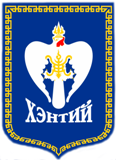 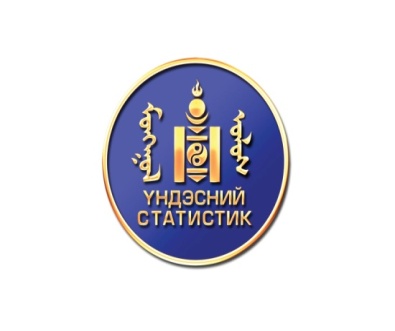 ХЭНТИЙ АЙМГИЙН НИЙГЭМ ЭДИЙН ЗАСГИЙН БАЙДАЛ
(2017 оны 04 сарын байдлаар)
Чингис хот
МУ-ЫН НИЙГЭМ, ЭДИЙН ЗАСГИЙН БАЙДАЛ - Үндсэн үзүүлэлт
%
МУ-ЫН НИЙГЭМ, ЭДИЙН ЗАСГИЙН БАЙДАЛ - Үндсэн үзүүлэлт
%
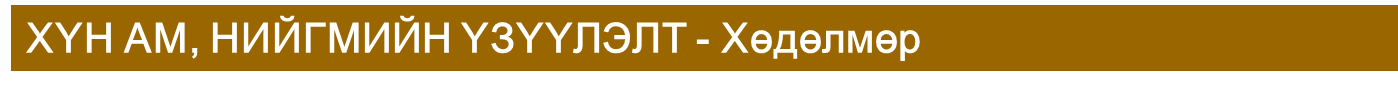 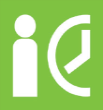 ХҮН АМ, НИЙГМИЙН ҮЗҮҮЛЭЛТ – Гэмт хэрэг
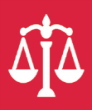 МАКРО ЭДИЙН ЗАСГИЙН ҮЗҮҮЛЭЛТ – Төсөв, банк санхүү
Орон нутгийн төсөв, жил бүрийн 4 сарын байдлаар
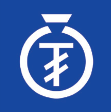 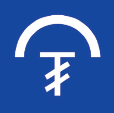 Банк, санхүү жил бүрийн 4 сарын байдлаар, /мян.төг/
МАКРО ЭДИЙН ЗАСГИЙН ҮЗҮҮЛЭЛТ – Аж үйлдвэр
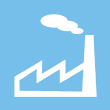 МАКРО ЭДИЙН ЗАСГИЙН ҮЗҮҮЛЭЛТ – Хэрэглээний үнийн индекс
Хэрэглээний үнийн индекс (өмнөх оны 12 сар = 100)
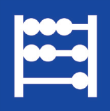 9
МАКРО ЭДИЙН ЗАСГИЙН ҮЗҮҮЛЭЛТ - Тээвэр
Шуудан үйлчилгээний газрын зорчигчдийн тоо  жил бүрийн 4-р сарын байдлаар, мян.хүн
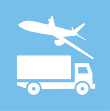 9
Анхаарал тавьсанд баярлалаа

Веб хуудас: http://khentii.nso.mn
Мэйл:khentii@nso.mn
statistickhentii@yahoo.com

Холбоо барих:70562303
             70562749
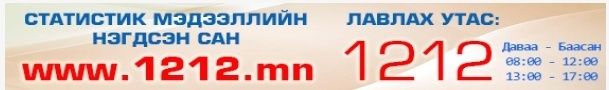 10